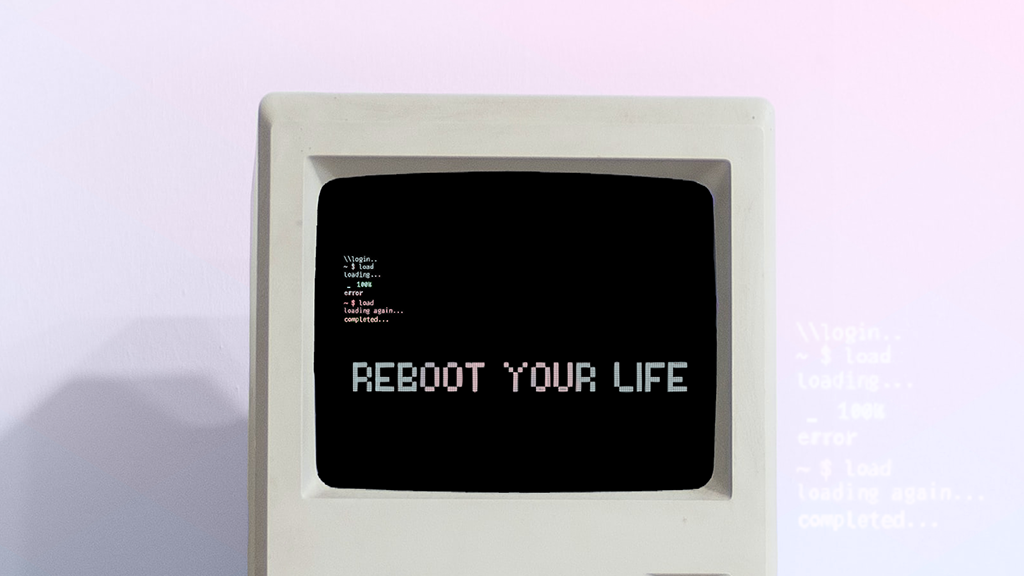 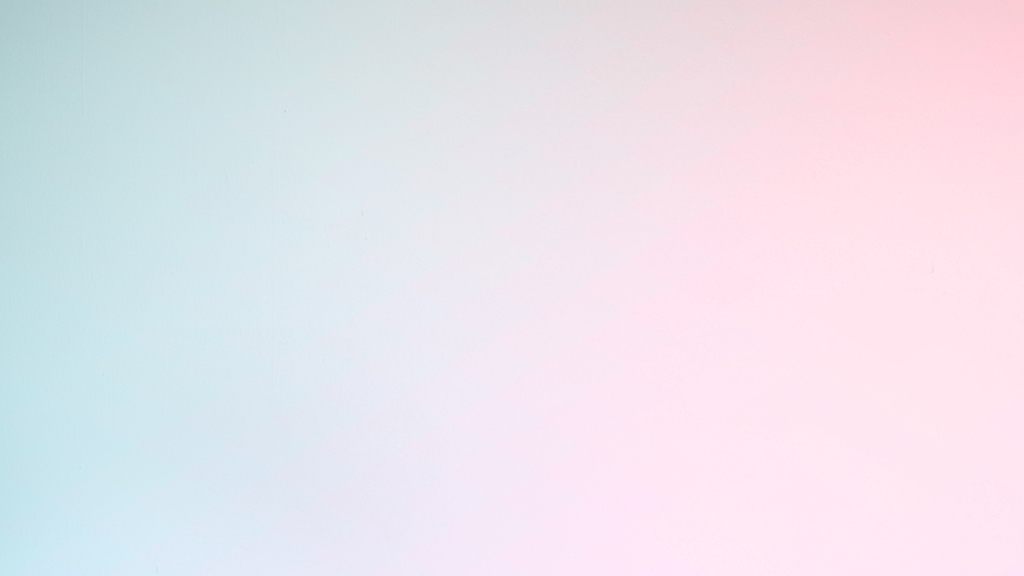 “Then the Lord God formed a man from the dust of the ground and breathed into his nostrils the breath of life, and the man became a living being.”
Genesis 2:7 NIV
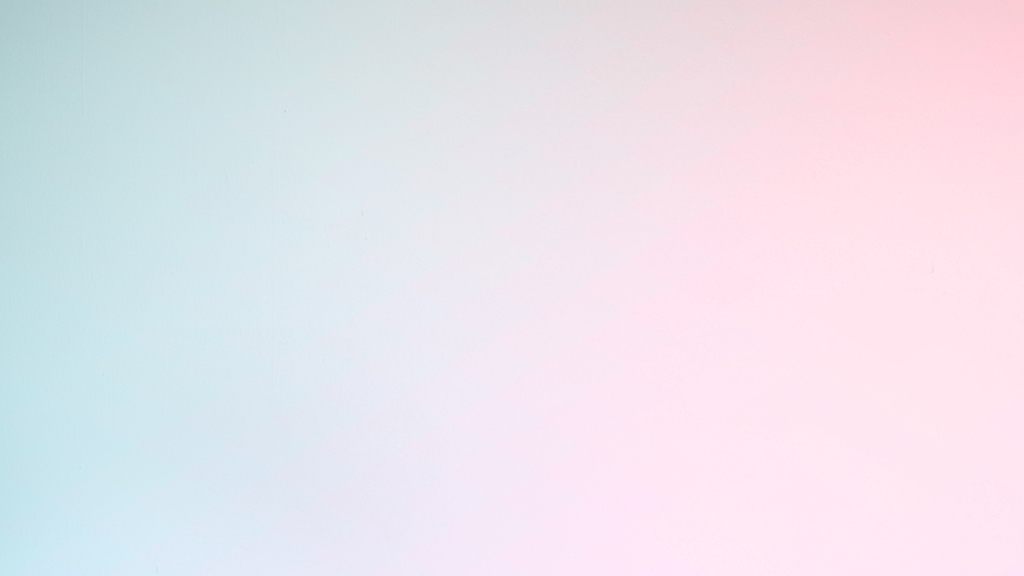 “His divine power has given us everything
we need for a godly life through our knowledge
of him who called us by his own glory
and goodness.” 2 Peter 1:3 NIV
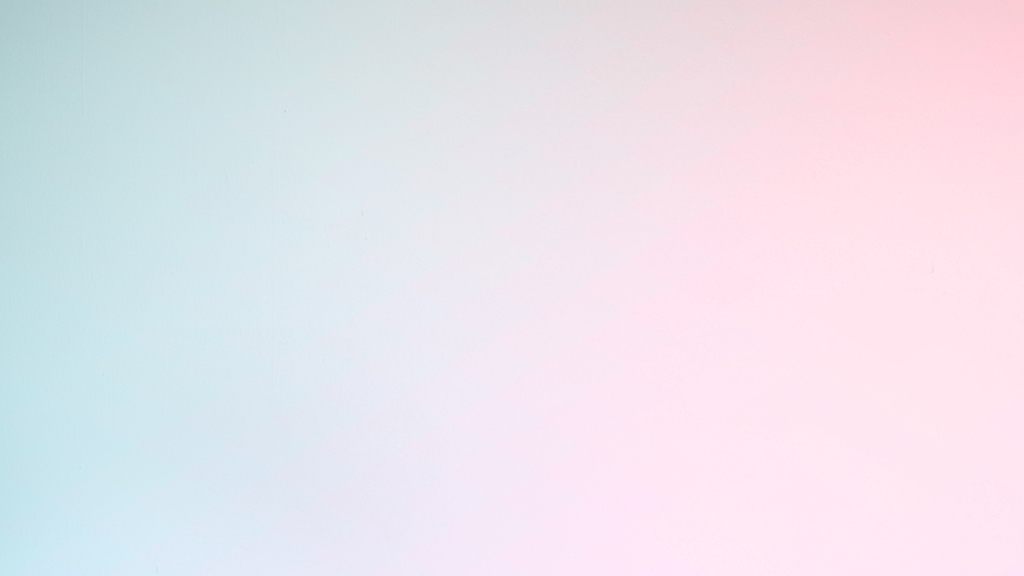 “May God himself, the God of peace,
sanctify you through and through.
May your whole spirit, soul and body
be kept blameless at the coming of
our Lord Jesus Christ.
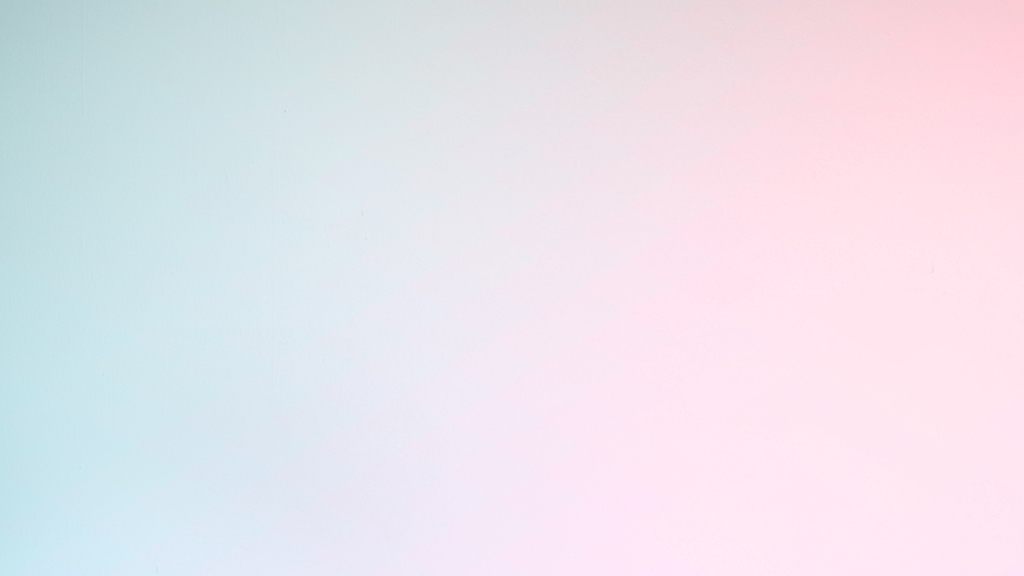 The one who calls you is faithful
and he will do it.”
1 Thessalonians 5:23-24 NIV
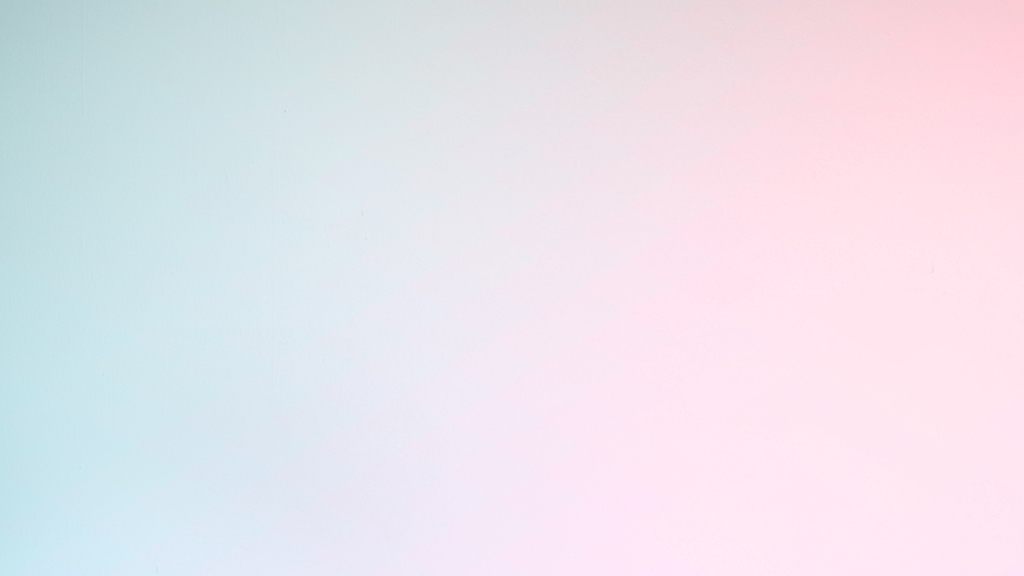 God equips us to understand what
mission-critical role he has called us to.
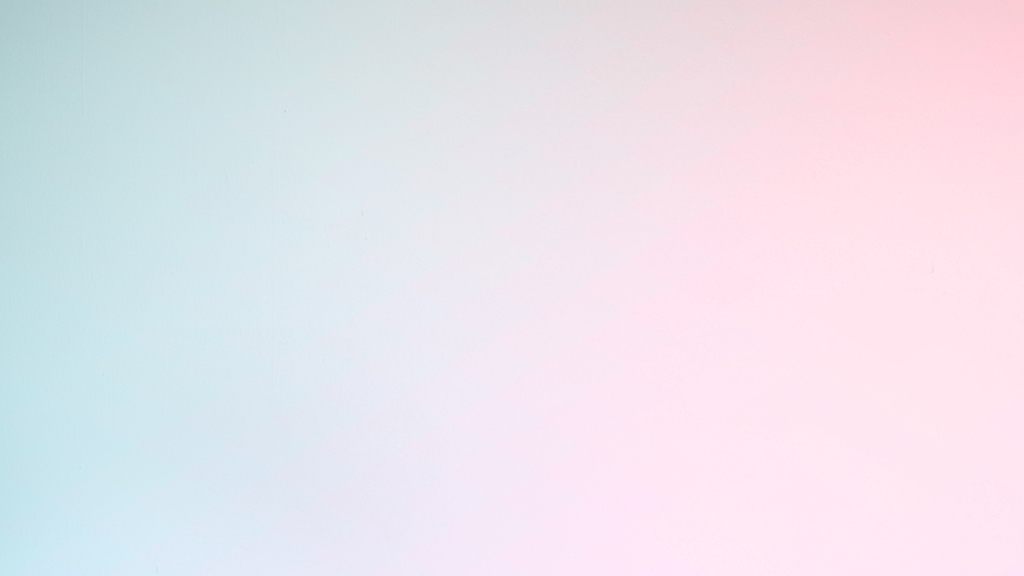 Jesus says, “For where your treasure is,
there your heart will be also.”
Matthew 6:21 NIV
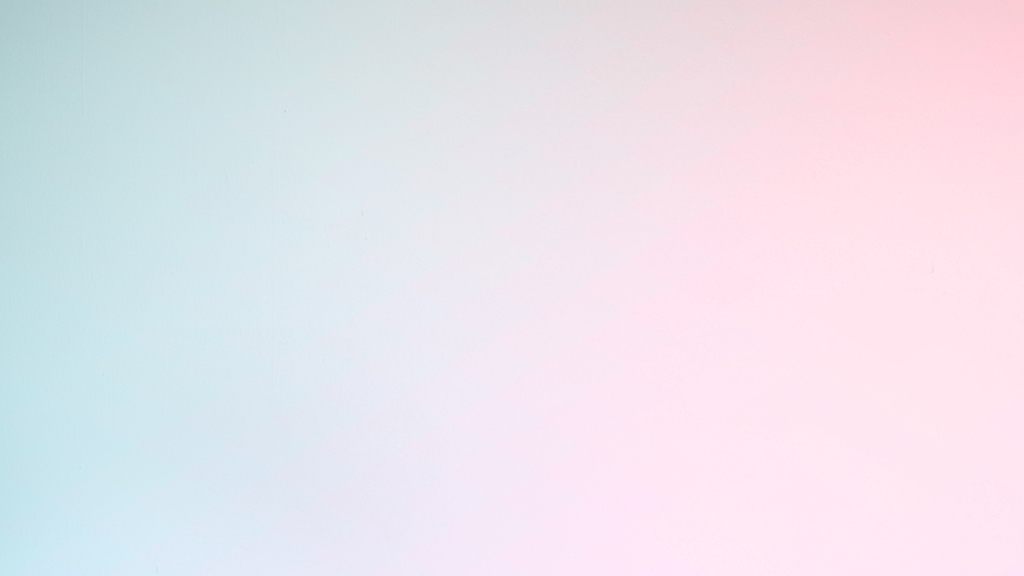 “All the believers were together
and had everything in common.
Selling their possessions and goods,
they shared with anyone
who was in need.” Acts 2:44-45 NIV
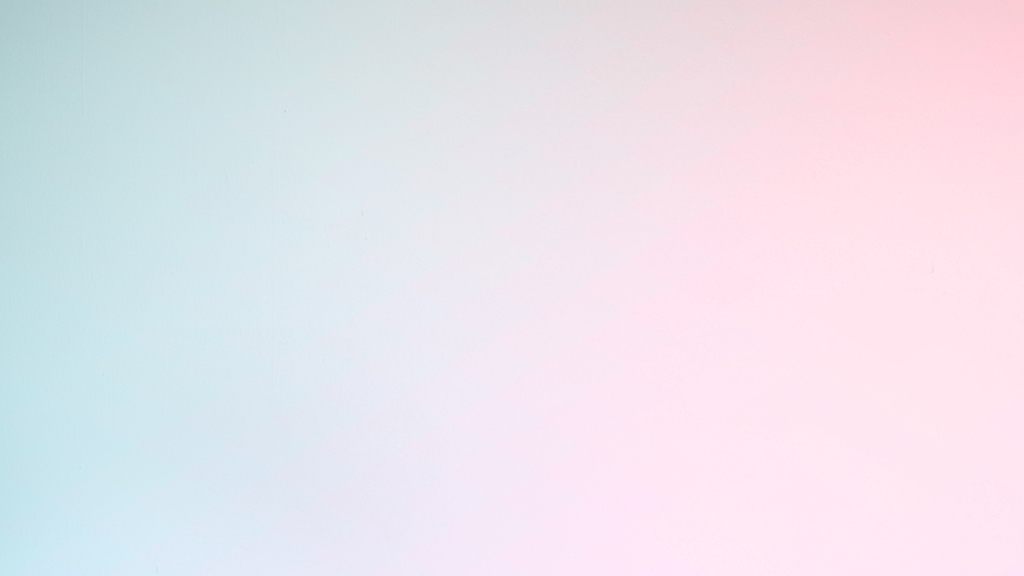 As we give consistently and generously
to the Lord’s work, it will retrain our hearts
to move past our fears, doubts, and the illusion of self-sufficiency.
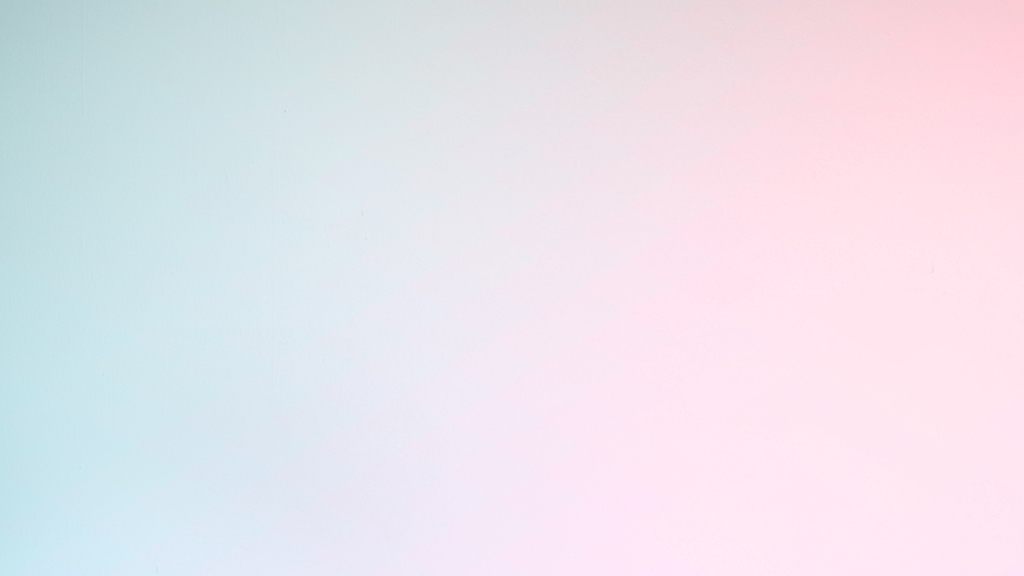 You start where you are and ask God for help.
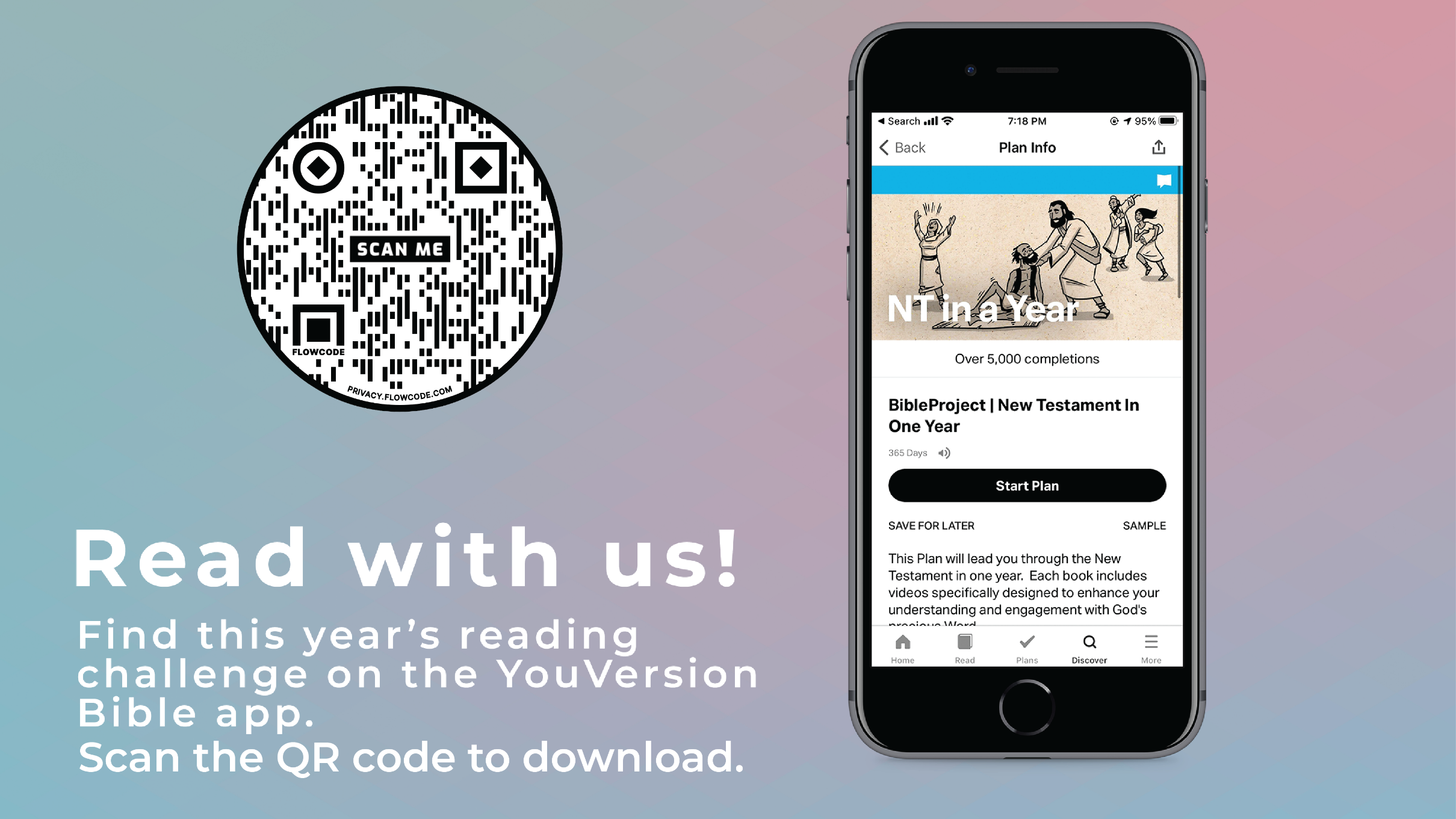 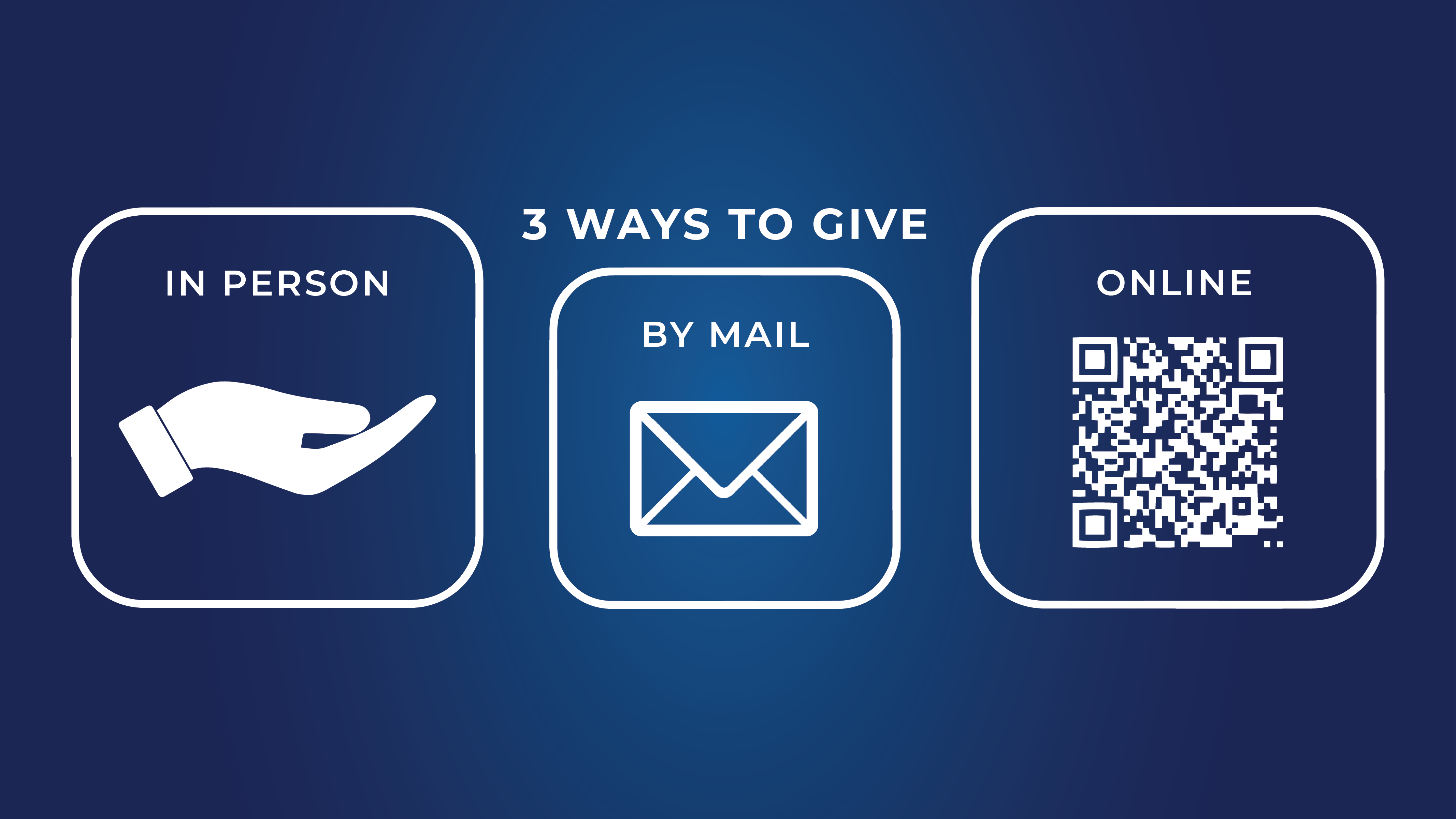 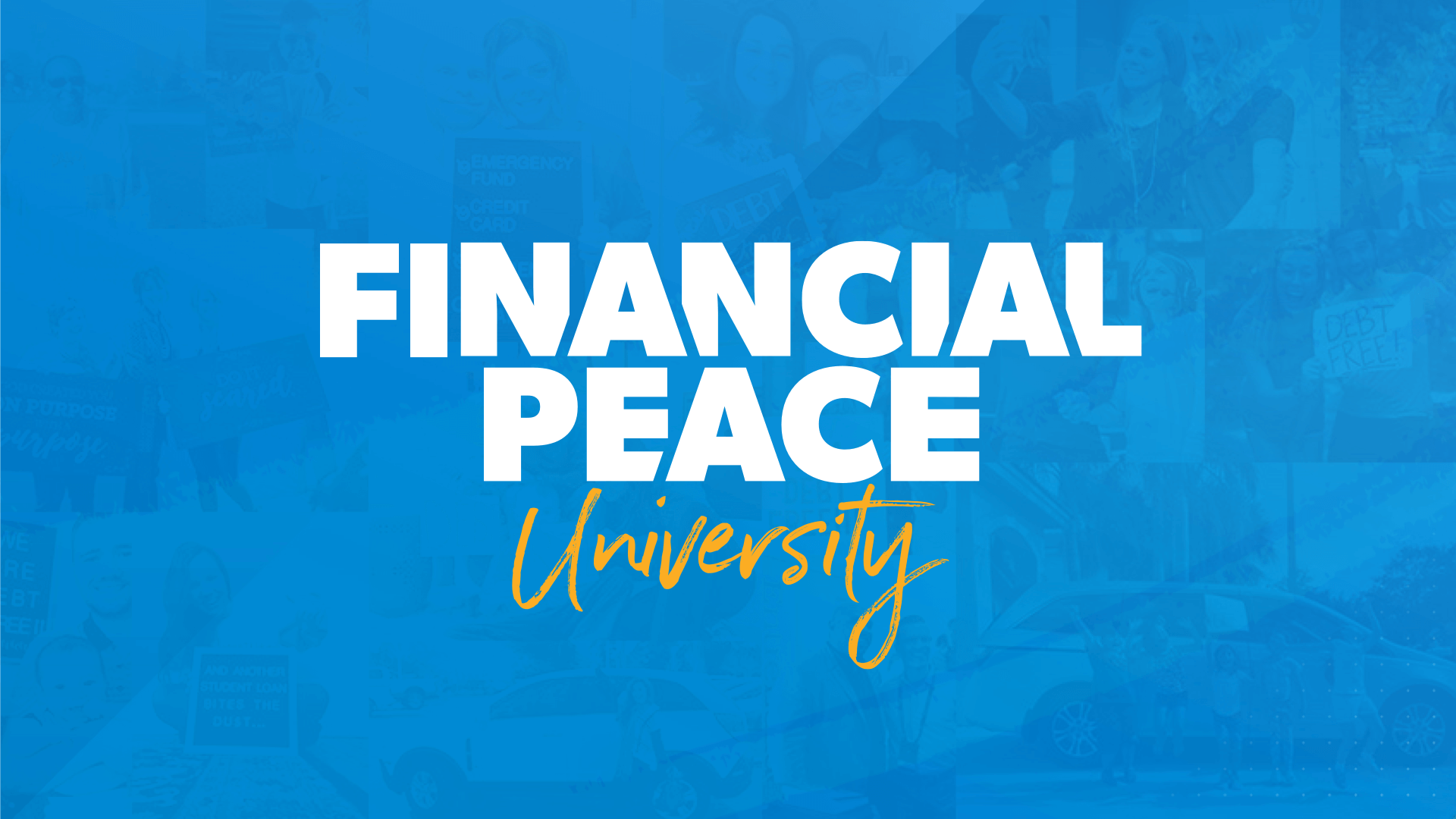 Begins this week! Sign up TODAY!
Wednesdays at 6:30pm
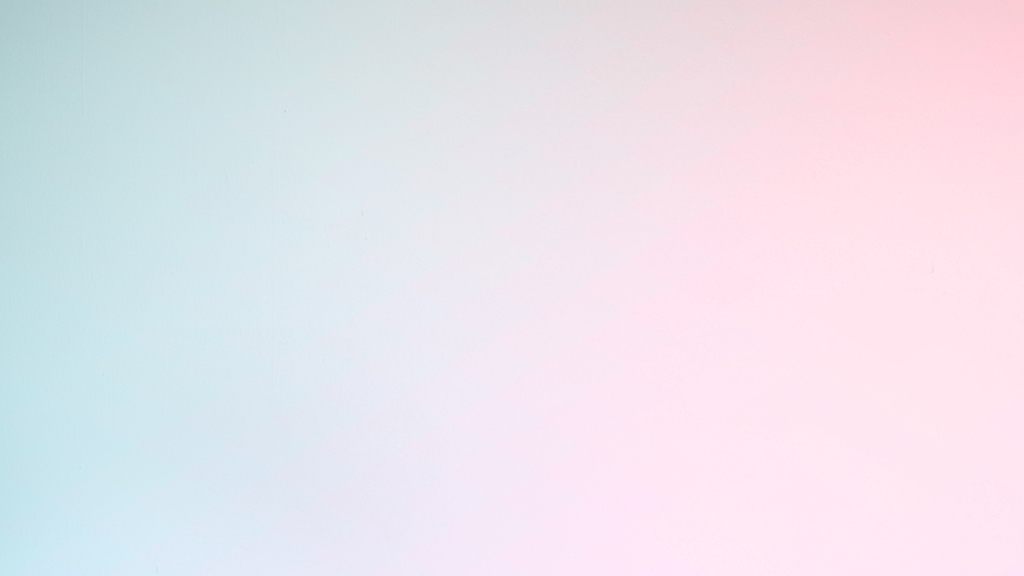 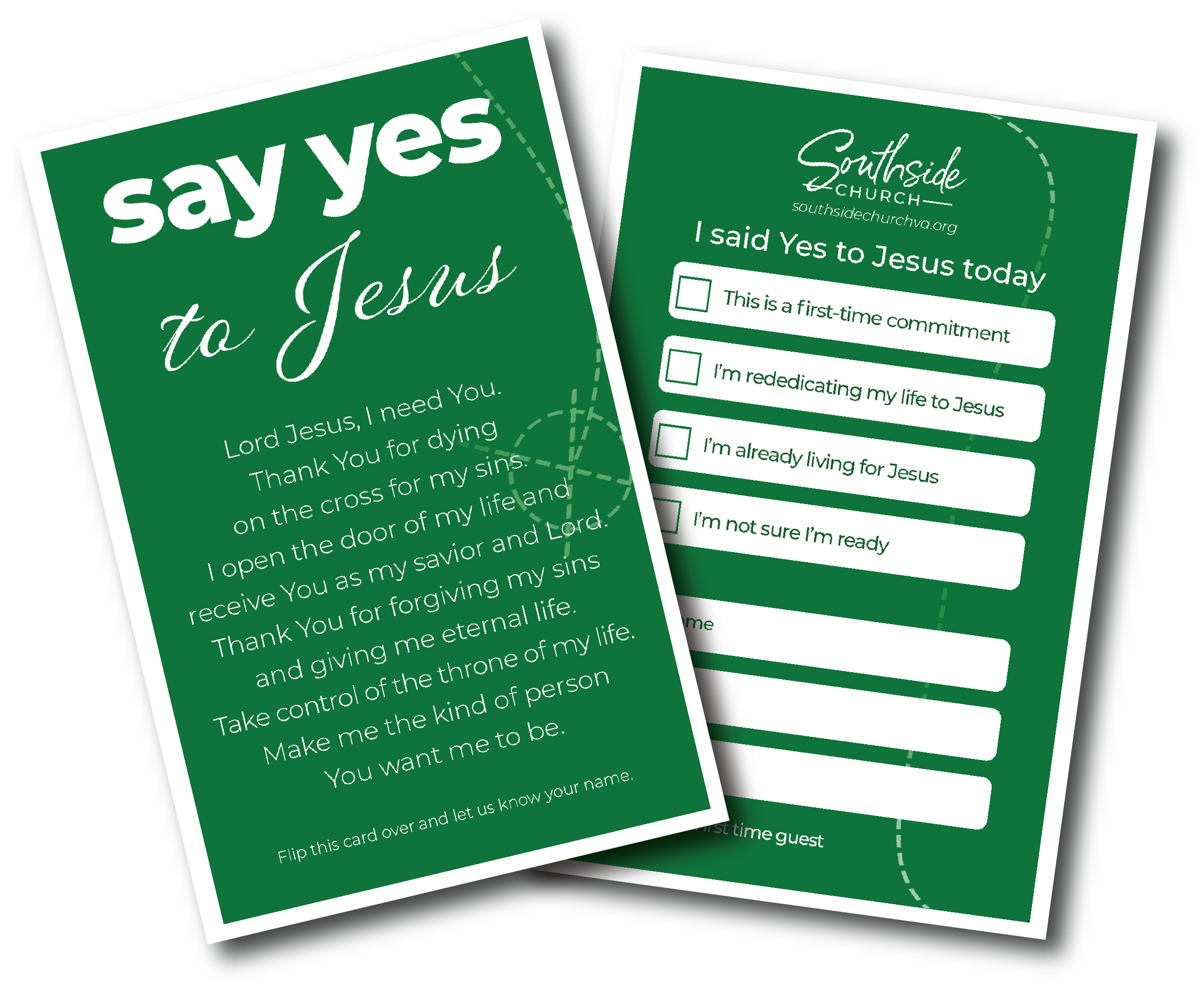